Powered by CASTLogos for CAST Partners
October 2023
Conditional use of Powered By CAST logos
Usage requirements
Intended use
Permission: Logo may be used without specific written permission from CAST under below terms.
Goodwill: The use must not be detrimental, harmful or damaging to the value of any of the CAST trademarks, brands, integrity, reputation or goodwill, as determined by CAST in its sole discretion.
Reference: Logo must be a "clickable" link that leads directly to www.castsoftware.com.
Currency: Partner has an unexpired agreement with CAST for using, embedding, re-selling, or jointly selling of CAST products, in good standing.
Who: CAST Partners who are embedding, re-selling, or jointly selling a CAST product may use the logos.
When: Software intelligence produced by at least one CAST product is included or embedded into the Partner product or service offering.
What: A choice of round and rectangular logos, available in prescribed colors. The choice is solely by Partner based on where logo is used.
Where: For use on web pages, presentations, decks, brochures, merchandize, and/or any other promotional, marketing, sales, or support content.
WB-RoA
WB-RoB
WB-RoC
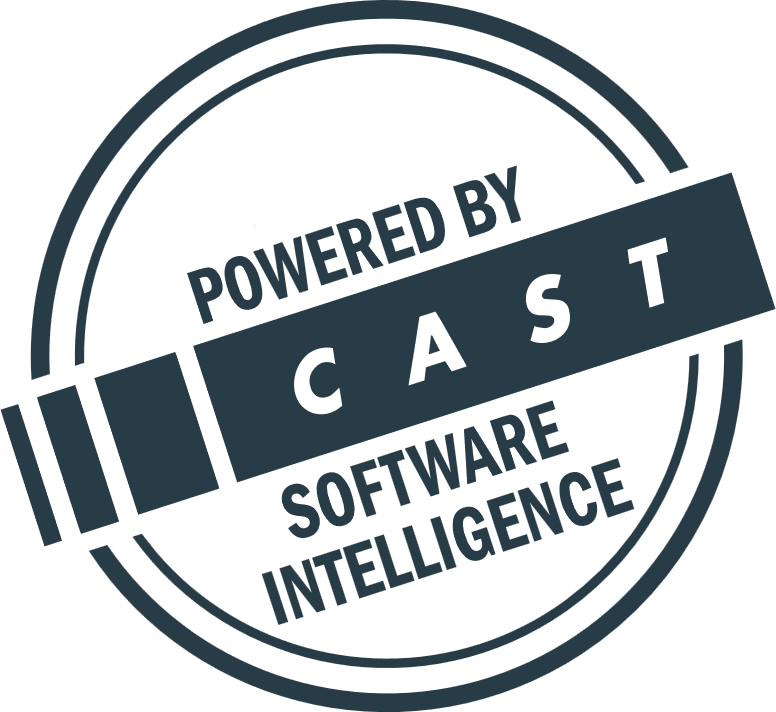 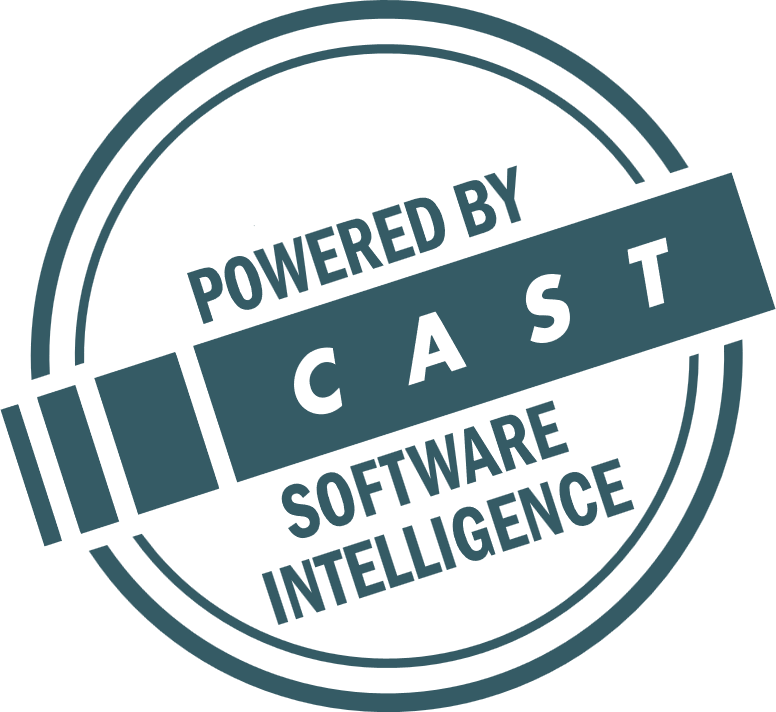 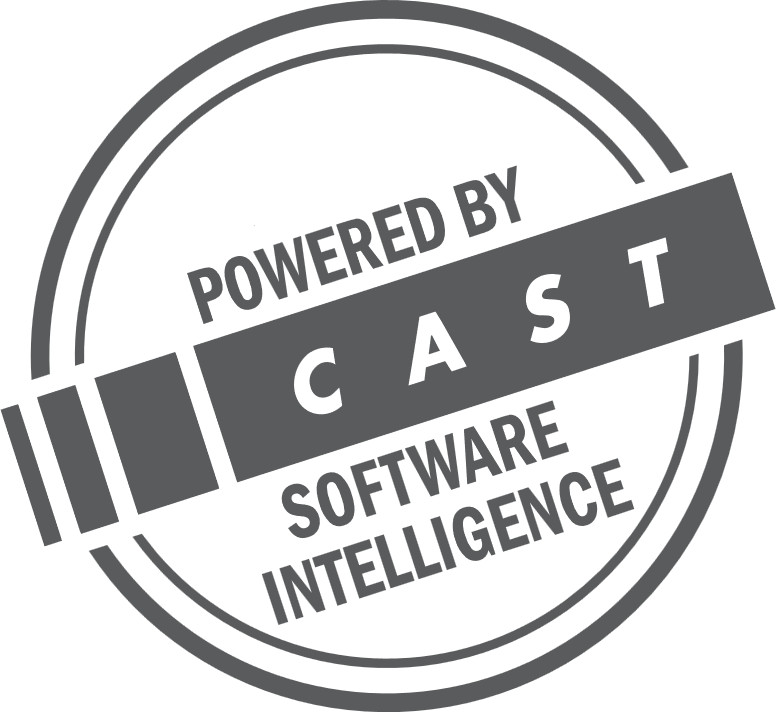 EPS
EPS
EPS
EPS
EPS
SVG
SVG
SVG
SVG
SVG
PNG
PNG
PNG
PNG
PNG
BB-RoA
BB-RoB
BB-RoC
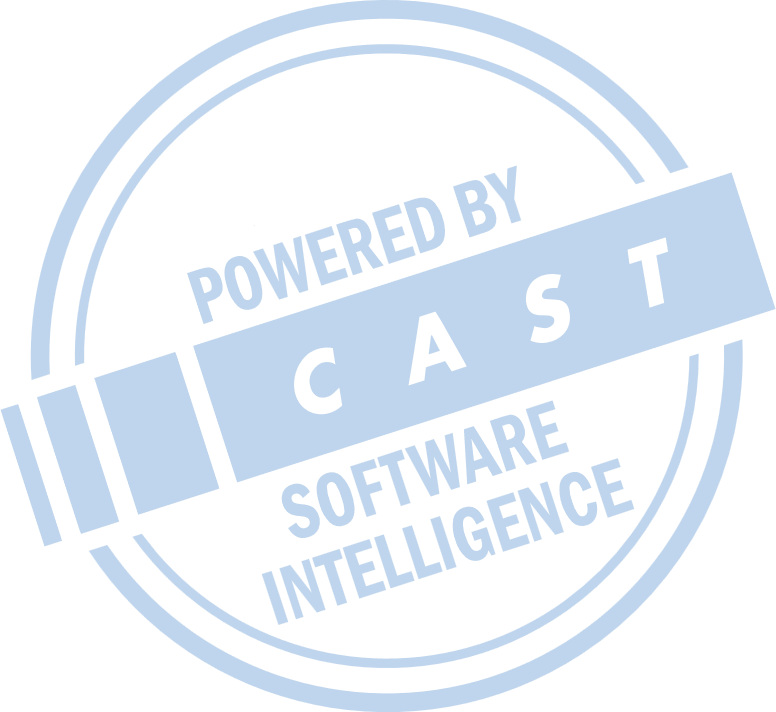 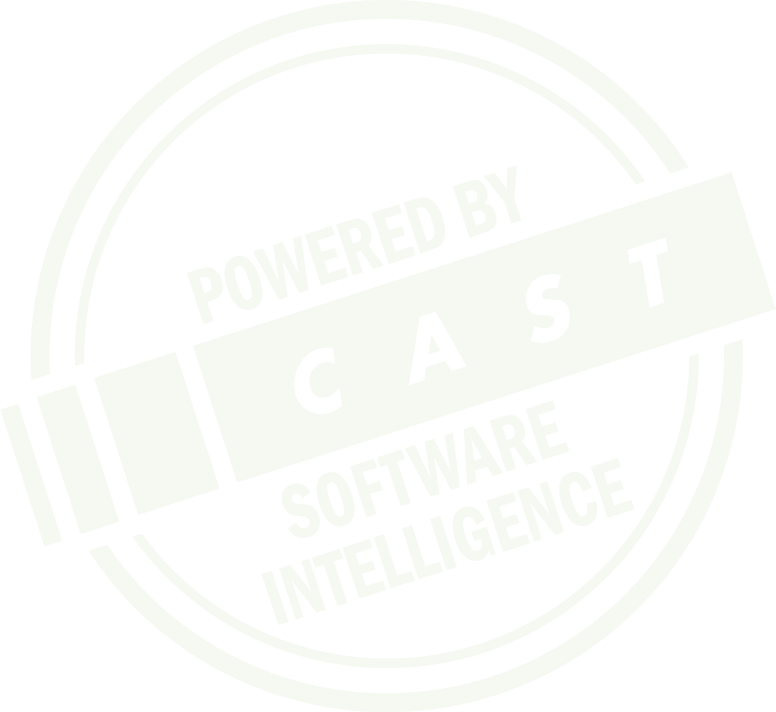 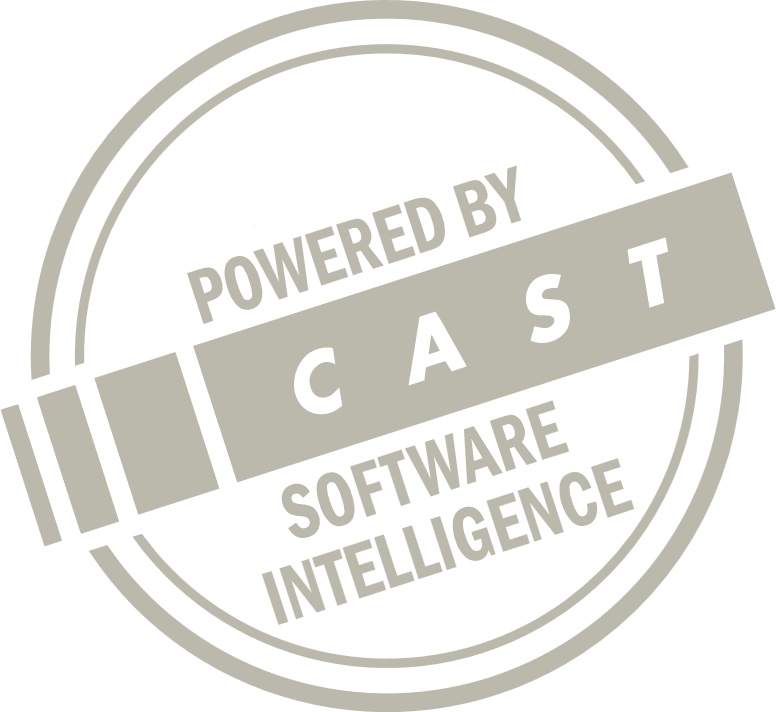 EPS
SVG
PNG
WB-ReA
WB-ReB
WB-ReC
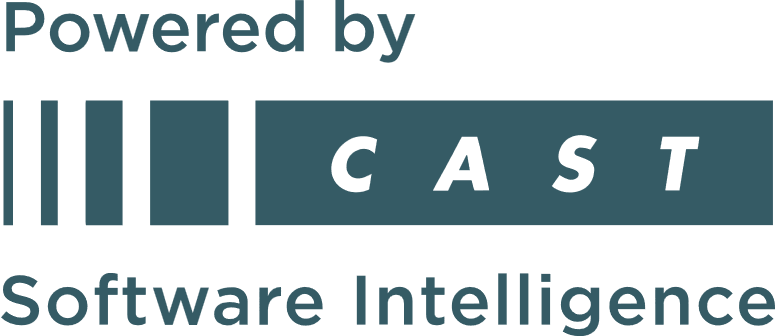 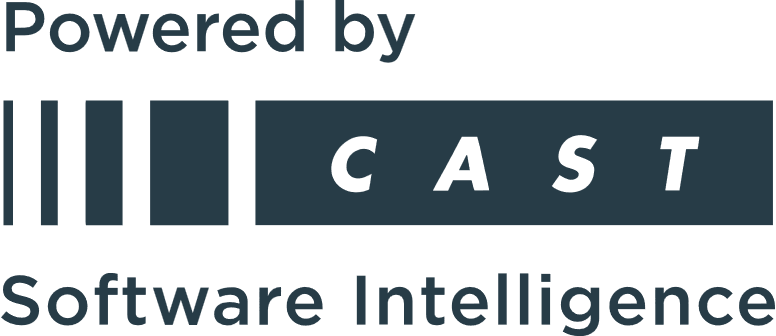 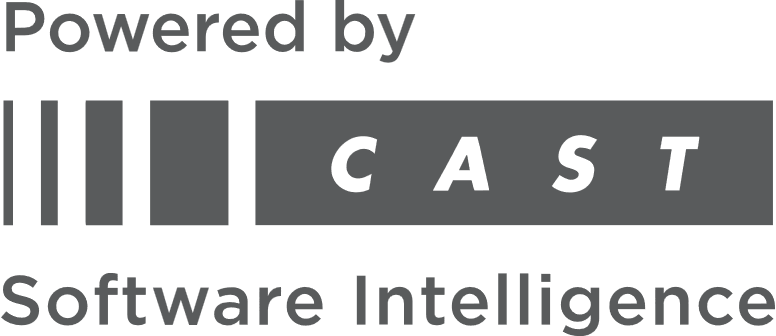 EPS
EPS
EPS
EPS
EPS
SVG
SVG
SVG
SVG
SVG
PNG
PNG
PNG
PNG
PNG
BB-ReA
BB-ReB
BB-ReC
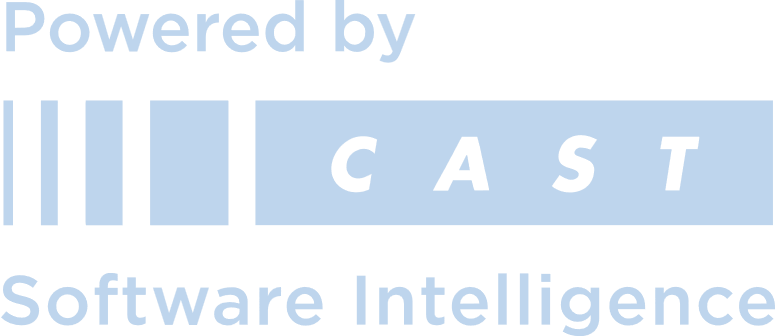 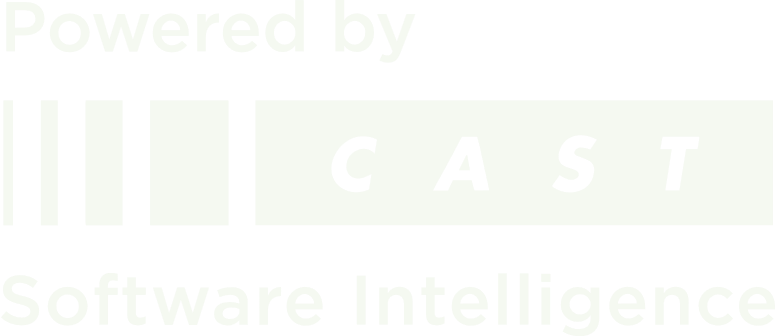 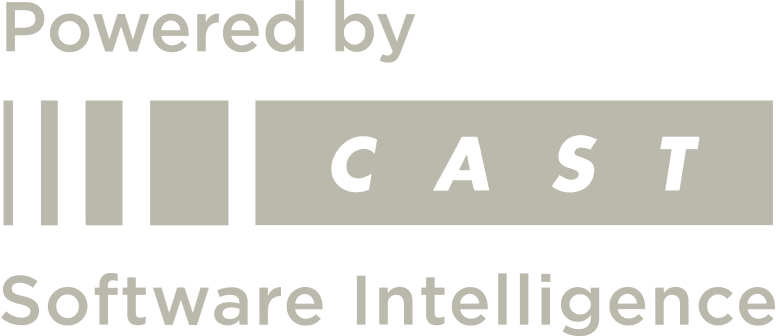 EPS
SVG
PNG